TÉRKÉP FELÚJÍTÁS

A DIGITÁLIS TÉRKÉP FOGALMA. 

A DIGITÁLIS TÉRKÉP ADATMODELLJE, A MODELLEZÉS FOLYAMATA.

 A KÉTSZINTŰ ADATMODELL.
TÉRKÉPFELÚJÍTÁS
HAGYOMÁNYOS TÉRKÉPÉSZET, ANALÓG TÉRKÉPEK
A topográfiai térképek feladata a Föld felszínén és annak közvetlen közelében lévő természetes alakulatok és mesterséges létesítmények, összefoglaló néven a tereptárgyak ábrázolása. 

a tereptárgyak az idők során változnak (megszűnnek, létrejönnek, növekednek, csökkennek)
a változások folyamatosan következnek be
a topográfiai térkép: tájékozódás, tervezés
a mindenkor aktuális terepi állapot megjelenítése

        térképkészítés: hosszú munkafolyamat                  a változások átvezetése is hosszabb időszak

Napi aktualitást, napi változásvezetést a topográfiai térképektől nem várhatunk el! 

a térképek tartalom igen változatos
a tereptárgyak nagy része természetes alakulat (változás bejelentés senkitől sem várható el)
a mesterséges létesítmények változásainak bejelentésére sincs semmilyen kötelezettség előírva


A topográfiai térképi tartalom változásának észlelése, nyilvántartása és átvezetése egy összetett feladat.
TÉRKÉPFELÚJÍTÁS
HAGYOMÁNYOS TÉRKÉPÉSZET, ANALÓG TÉRKÉPEK
a térképi tartalmat a változások három szempontból érinthetik:
síkrajz 
domborzat 
névrajz
 
a változások mértékétől függően a változások átvezetésének módjára három kategóriát különböztetünk meg:

HELYESBÍTÉS (REAMBULÁLÁS – ÚJRA BEJÁRÁS)



FELÚJÍTÁS




ÚJ FELMÉRÉS
a térképi tartalomban csak kisebb változások következtek be, és ezeket helyszíni bejárással, esetleg csak szemrevételezéssel, szükség esetén mérésekkel foltszerűen, lokálisan vezetjük át
a térképi tartalom egy része, pl. a síkrajz olyan mértékben megváltozott, hogy gazdaságosabb új felmérést végezni, mint a sok javítást foltonként átvezetni, de a többi térképi tartalom nem, vagy csak igen kismértékben változott.
a térkép teljes tartalma olyan mértékben megváltozott, hogy lokális javítgatással már sokkal körülményesebb lenne a munka.
TÉRKÉPFELÚJÍTÁS
HAGYOMÁNYOS TÉRKÉPÉSZET, ANALÓG TÉRKÉPEK
A TÉRKÉPI VÁLTOZÁSOK TÍPUSAI:


A síkrajz változásai:

a tereptárgynak a helyzete, geometriai adatai változnak meg (a tereptárgy megszűnt, áthelyezték, új épült, nagyobb vagy kisebb lett, összevonták, szétvált, stb.)


a tereptárgynak a geometriája nem változott, de a jelentése igen, és ezért ugyanazon a helyen más jelet kell alkalmazni, ezt tematikai változásnak nevezhetjük (pl. földút - burkolt út lett, út rendűsége változott, stb.)


a tereptárgynak a térképen megjelenő műszaki adatai, egyéb tulajdonságai változtak és ezért a térképi jelhez tartozó magyarázójelek változnak (út burkolata, út szélessége, híd teherbírása - szerkezete, épület rendeltetése, erdőben a fa magasság, fa átmérő stb.)
TÉRKÉPFELÚJÍTÁS
HAGYOMÁNYOS TÉRKÉPÉSZET, ANALÓG TÉRKÉPEK
A TÉRKÉPI VÁLTOZÁSOK TÍPUSAI:


A domborzat változásai:

Magyarország területén a domborzat hosszú időszak alatt is állandónak tekinthető

a változások nagyobb építkezések területén fordulhatnak elő (Pl. ipartelep építése, külszíni fejtések, autópálya, bevásárló központ, stb.)

a természetes eredetű változások elhanyagolható mértékűek (folyók partvonalainak, partfalainak változása, löszfalak leomlása, homokbuckák mozgása, domboldalak suvadása, stb.) 

ezek vízszintes értelmű kiterjedése a topográfiai térképek méretarányát figyelembe véve olyan kicsik, hogy egy – egy térképszelvény területének is csak néhány százalékát érintik, az ország területére vetítve pedig elhanyagolható mértékű.
TÉRKÉPFELÚJÍTÁS
HAGYOMÁNYOS TÉRKÉPÉSZET, ANALÓG TÉRKÉPEK
A TÉRKÉPI VÁLTOZÁSOK TÍPUSAI:


A névrajz változásai:

a térkép névrajzában gyakoriak a változások

tájegységek, domborzat, vízrajz, általában a természetes alakulatok nevei nem változnak

a mesterséges létesítmények nevei gyakran, elsősorban a települések nevei

egy település nevének térképi megjelenése több paraméter, esemény függvénye:

változik a lakosság lélekszáma,
változik a település besorolása, pl. község > város, székhely,
települések összevonásra kerülnek,
települések szétválnak,
megváltozik a nevük
TÉRKÉPFELÚJÍTÁS
HAGYOMÁNYOS TÉRKÉPÉSZET, ANALÓG TÉRKÉPEK
A VÁLTOZÁSOK ÉSZLELÉSE:

Nehéz feladat : 
az ország teljes területe, 
nagyon sok témakör, tevékenységi kör, 
hosszú idő (évek, évtizedek amíg egy elkészült térkép felújítása megtörténik.

Az első lépés: 
eredeti térképet készítő felmérő a nyilvántartási oleátára feljegyzi a várható változásokat, melyeknek az előkészületeit látja

Második lépés: 
célszerű kialakítani egy olyan szervezetet, mely 
folyamatosan figyelemmel kíséri az ország egész területén a topográfiai térképek tartalmát érintő változásokat
a változások tényét - de nem a térképezését - nyilvántartásba veszi, ha lehet már annak a térképszelvénynek a nyilvántartási oleátáján, amelyet feltehetően a változás érintett.
TÉRKÉPFELÚJÍTÁS
HAGYOMÁNYOS TÉRKÉPÉSZET, ANALÓG TÉRKÉPEK
A VÁLTOZÁSOK ÉSZLELÉSE:
A figyelő szolgálat tevékenysége:

adatgyűjtés - változási jegyzék/vázlat vezetése szelvényenként,
sajtófigyelés, a híradásokban szereplő információk összegyűjtése (új létesítmény átadások, megszüntetések,...)
kapcsolatrendszer kialakítása az országos hatáskörű szervekkel (MÁV, útfelügyelet, minisztériumok ,...) és önkormányzatokkal, akik megadhatják a tevékenységi területükön bekövetkezett változásokat

A változások mértékének megbecsülése statisztikai adatok, tapasztalatok alapján:

frekventált területeken (fejlett gazdasági élet - ipar, közlekedési hálózat, lakott területek, üdülőkörzetek, stb.) nagyobb valószínűséggel és nagyobb számban várhatók a változások
egy szelvényre eső térképelemek számából és fajtájából lehet következtetni a várható változásokra.
TÉRKÉPFELÚJÍTÁS
HAGYOMÁNYOS TÉRKÉPÉSZET, ANALÓG TÉRKÉPEK
A VÁLTOZÁSOK ÉSZLELÉSE:
Előrejelzések, folyamatos változás figyelés hiányában a detektálására három fő módszer létezik:
helyszíni bejárás,
légifényképek készítése és elemzése,
űrfelvételek készítése és elemzése.


             A változások mértéke             felújítási ciklusok gyakorisága teljes vagy részterületre


Hollandia:  3 régióra osztva, 4, 6, 8 éves ciklus

Németország: egységesen 5 éves felújítási ciklus
TÉRKÉPFELÚJÍTÁS
HAGYOMÁNYOS TÉRKÉPÉSZET, ANALÓG TÉRKÉPEK
A VÁLTOZÁSOK FELDOLGOZÁSA:

A síkrajz változásainak feldolgozása:

a mai technológiai lehetőségek mellett a leggazdaságosabb eljárás:
				 az ortofototérképek helyszíni minősítése

Minősítés:
Irodai előkészítés:
sok térképi elem már az ortofotón egyértelműen azonosítható
légifényképek sztereoszkópikus átvizsgálása, mert sokkal több információt nyújthat a tereptárgyak felismerésében és beazonosításában
        A helyszínen:
ellenőrzés
a légifényképen nem látható részletek beazonosítása

Analitikus plotterek, vagy a digitális térfotogrammetriai munkaállomás:
összetettebb feladat esetén régi (digitális) térképek és az új légifényképekből előállított térmodell együttes szemlélése és feldolgozása
TÉRKÉPFELÚJÍTÁS
HAGYOMÁNYOS TÉRKÉPÉSZET, ANALÓG TÉRKÉPEK
A VÁLTOZÁSOK FELDOLGOZÁSA:

A domborzat változásainak feldolgozása:

Légifényképek segítségével, térkiértékeléssel lehet a legpontosabban és a leggazdaságosabban meghatározni. Ha a térképfelújításhoz csak kis méretarányú légifényképek készültek, amelyek nem teszik lehetővé a megfelelő pontosságú magassági kiértékelést, akkor a kisebb területre kiterjedő domborzati változásokat  mérőállomással vagy GPS berendezéssel lehet meghatározni.
A névrajz változásainak feldolgozása:

A térkép névrajzát és az egyéb tematikus tartalmát érintő változásokat irodai feldolgozással, szerkesztéssel lehet átvezetni. Ebben az esetben fontos az adatok eredetiségének, hitelességének az ellenőrzése. A síkrajzi elemek helyszíni ellenőrzése során a tematikus változásokat is le kell ellenőrizni.
TOPOGRÁFIA
TEREPTÁRGYAK
ÁBRÁZOLÁSA
KARTOGRÁFIA
TÉRKÉP TERVEZÉS, 
SZERKESZTÉS,
SOKSZOROSÍTÁS
GIS
HELYHEZ KÖTÖTT
INFORMÁCIÓK
OBJEKTUMOK,
ATTRIBÚTUMOK
INFORMATIKA
HARDVER,
SZOFTVER, ADAT
DOMBORZATTAN
A TÁJ DOMBORZATI KÉPÉ-
NEK METRIKUS, VÍZSZ. 
VETÜLETŰ GEOMETRIAI ÉS 
FORMAI ALAPOKON
TÖRTÉNŐ ÁBRÁZOLÁSA
TIPOGRÁFIA 
AZ ÍRÁS NYOMTATÁSBAN
TÖRTÉNŐ MEGJELENÍTÉSE
- BETŰFORMA
- SZABVÁNYOK
- TERJEDELEM
- HANGSÚLY
A DIGITÁLIS TÉRKÉP FOGALMA

DIGITÁLIS TOPOGRÁFIA, KARTOGRÁFIA
TOPOGRÁFIAI ADATBÁZISOK

DIGITÁLIS KARTOGRÁFIA
MORFOLÓGIA

ALAKTAN
SZÍNTAN

SZÍNRENDSZEREK
SZÍNMODELLEK
KONVERZIÓK
TÁJRAJZ
HELYTÖRTÉNET
FÖLDRAJZ
NYELVÉSZET
TÁVÉRZÉKELÉS
GEODÉZIA
FOTOGRAMMETRIA
VETÜLETTAN
A DIGITÁLIS TÉRKÉP FOGALMA

DIGITÁLIS TOPOGRÁFIA, KARTOGRÁFIA
TOPOGRÁFIAI ADATBÁZISOK

DIGITÁLIS KARTOGRÁFIA
A DIGITÁLIS TÉRKÉP FOGALMA

DIGITÁLIS TOPOGRÁFIA, KARTOGRÁFIA
A TÉRINFORMATIKAI MODELLALKOTÁS FOLYAMATA
VALÓS VILÁG
ELMÉLETI
MODELL
LOGIKAI
(ADAT) MODELL
FIZIKAI MODELL
(ADATBÁZIS)
MEGJELENÍTÉS
TULAJDONSÁGOK:

-KAPCSOLAT
ENTITÁSOK:

-TÍPUS
-ATTRIBÚTUM
-KAPCSOLAT
OBJEKTUM:

-TÍPUS
-GEOMETRIA
-ATTRIBÚTUM
-KAPCSOLAT
-MINÖSÉG
OBJEKTUM:

-TÍPUS
-GEOMETRIA
-ATTRIBÚTUM
-KAPCSOLAT
-MINÖSÉG
-SZÖVEG
-GRAFIKA
-MULTIMÉDIA
A MODELLALKOTÁS A DIGITÁLIS TÉRKÉPEK ESETÉBEN
VALÓS VILÁG
FOGALMI,
KONCEPCIONÁLIS
MODELL
LOGIKAI
(ADAT) MODELL
FIZIKAI MODELL
(ADATBÁZIS)
TEREPTÁRGYAK:

-KAPCSOLAT
TOPOGRÁFIAI ELEM

-TÍPUS (NÉV)
-ATTRIBÚTUM
-KAPCSOLAT
OBJEKTUM:

-TÍPUS (OBJ. KÓD)
-GEOMETRIA
-ATTRIBÚTUM
-KAPCSOLAT
-MINÖSÉG
OBJEKTUMOK

ADATRENDSZER
SZERKEZETÉNEK
KIALAKÍTÁSA
A DIGITÁLIS TÉRKÉP FOGALMA

DIGITÁLIS TOPOGRÁFIA, KARTOGRÁFIA
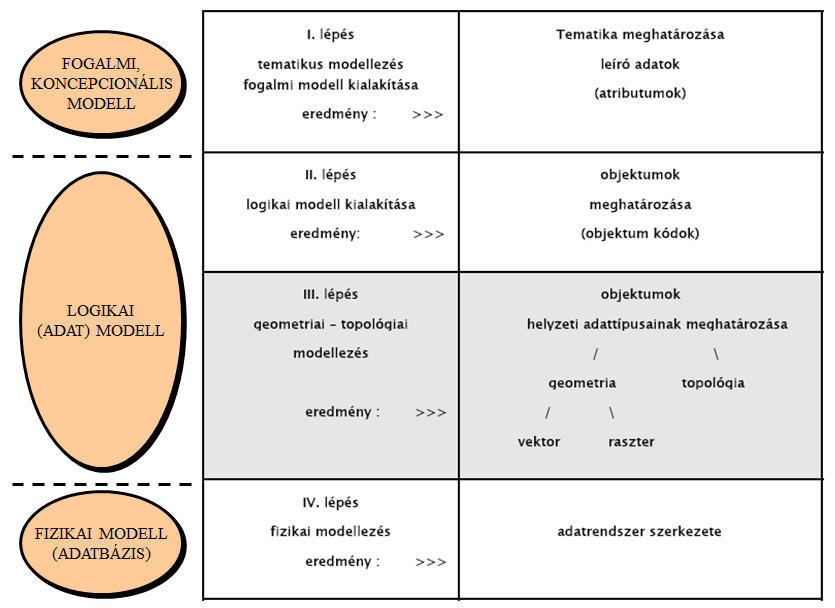 ENTITÁSOK, OBJEKTUMOK DEFINIÁLÁSA, OSZTÁLYOZÁSA
NINCS ÁLTALÁNOSSÁGBAN ALKALMAZHATÓ MÓDSZER!

 AZ OSZTÁLYOK DEFINÍCIÓJA
 AZ OSZTÁLYOK SZÁMA
 AZ ALKALMAZOTT JELKULCS

FÜGG, HOGY MIT SZERETNÉNK NYILVÁNTARTANI, BEMUTATNI, KOMMUNIKÁLNI, VAGY MIT VÁR EL A MEGRENDELŐ!
A DIGITÁLIS TÉRKÉP FOGALMA

A MODELLALKOTÁS FOLYAMATA
VALÓS VILÁG
leírhatatlanul bonyolult (akár kis részlete is)
 	- különböző érdeklődési körök, szempontrendszerek
	- kapcsolatok, jellemzők sokasága



 modellezés
 egyszerűsítés, lényeg kiemelése, absztrakció
 adott szempont szerint tulajdonságok, kapcsolatok
  törvényszerűségek bemutatása
A DIGITÁLIS TÉRKÉP FOGALMA

A MODELLALKOTÁS FOLYAMATA
FOGALMI,
KONCEPCIONÁLIS
MODELL
a tereptárgyak tipizálása, tulajdonságaik és kapcsolataik
  meghatározása nyelvi formalizmusok segítségével (megnevezés)

 azonos név használata több tereptárgyra egy szempont 
  figyelembe vételével (csoportosítás)

 szempontrendszer változása = csoport tagok változása

 azonos név = azonos csoport = topográfiai elem (entitás)

 topográfiai elem: a legkisebb, az adott  tematika szerint, még 
  egyedi tulajdonsággal rendelkező egység, tömör névvel, 
  egységes értelmezéssel (pl. szőlő)
A DIGITÁLIS TÉRKÉP FOGALMA

A MODELLALKOTÁS FOLYAMATA
LOGIKAI
(ADAT) MODELL
a fogalmi modell digitális reprezentációja

 topográfiai elem → topográfiai objektum

 elnevezés → objektum kód

 helyzeti tulajdonságok:
 geometria (vonatkozási rendszer, 
  forma, metrika)
- topológia (térbeli, szerkezeti kapcsolat,
  adatstruktúra leírása)

 attribútumok: mennyiségi és minőségi adatok,
		  leíró tulajdonságok, adott tematika  
		  - kitüntetett tulajdonság
A DIGITÁLIS TÉRKÉP FOGALMA

A TOPOLÓGIAI MODELL
az adott tematika szerint, az entitások  logikai szerkezetének kialakítása:

 a vizsgált terület lehatárolása a valós világból
 az entitások definiálása (kiemelés, megnevezés)
 az entitások tulajdonságainak meghatározása (csoportosítás)
 az entitások kapcsolatainak meghatározása (topológia)
OSZTOTT PÁLYÁS ÚTKERESZTEZŐDÉS TEMATIKUS MODELLJEI:
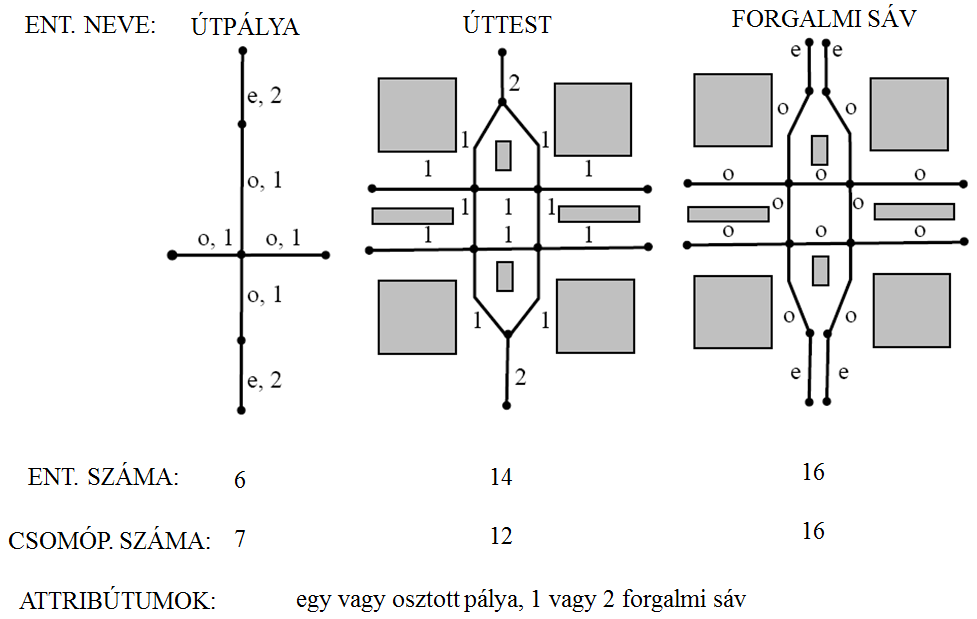 A DIGITÁLIS TÉRKÉP FOGALMA

A TOPOLÓGIAI MODELL
OBJEKTUM: GEOMETRIA, TOPOLÓGIA, TEMATIKA
Geometriai – Topológiai modellezés:

pont:
		- önálló pont
		- végpont
		- részletpont
		- csomópont
vonal:
		- pontok és összekötésük (topológia)
		- irányított hálózat (folyó)
		- irányítatlan hálózat (utak)
		- csomópontok kapcsolatai:
			(fizikai, térképi, funkcionális)
felület:
		- vonalak határolják
		- több felület: felületi topológia
- pont: pontazonosító, x, y, z
- él: élazonosító, 1. végpont, 2. végpont,  
  mutató az i. részletpontra
- csomópont: pontazonosító, x, y, z
- részletpont: pontazonosító, x, y, z
- felület: felületazonosító, élazonosító
- él: élazonosító, 1. végpont, 2. végpont,  
  mutató az i. részletpontra
- csomópont: pontazonosító, x, y, z
- részletpont: pontazonosító, x, y, z
A DIGITÁLIS TÉRKÉP FOGALMA

A TOPOLÓGIAI MODELL
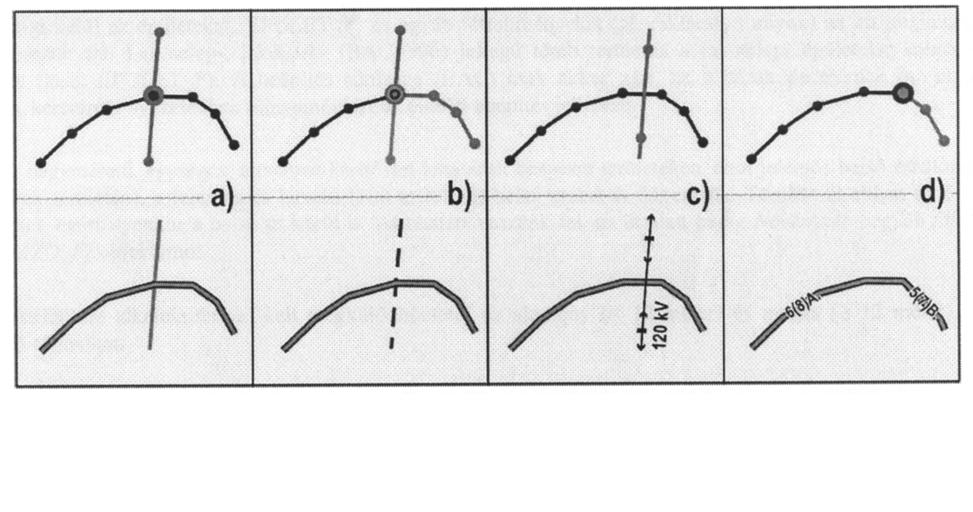 a, közös köztes csomópont és nem él-végpont   (nincs megszakítva az objektum),   pl. víz – út, önálló hálózatok

b, kapcsolódó csomópont, él-végpont  (megszakított objektumok),   pl. út – talajút, közös hálózat

c, nincs csomópont, nincs közös hálózat,  pl. magasfesz. vez. - út

d, objektum megszakítása, ha attribútum váltás történik
A DIGITÁLIS TÉRKÉP FOGALMA

A Vtopo-25 szabályzat
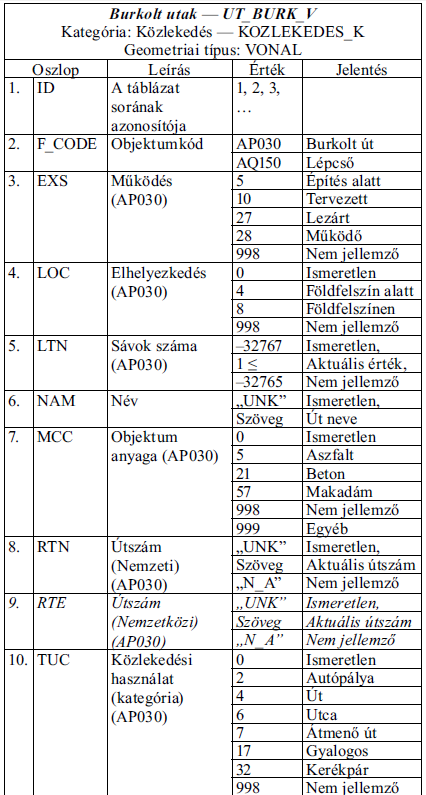 2 dimenziós digitális térképészeti (vektoros) adatbázis, amely :
alkalmas papír térképek előállítására
térinformatikai rendszerek topográfiai alapjául
pont, vonal, felület jellegű geometria
fontos tulajdonságok + magasság attribútumként
Azonos attribútumkészlettel rendelkező
geometriailag homogén objektumok
objektumosztályokat alkotnak.

72 tábla
9 tematikus kategória

a hasonló objektumokat tartalmazó osztályokból
(pl. közlekedés_k)
A DIGITÁLIS TÉRKÉP FOGALMA

A Vtopo-25 szabályzat
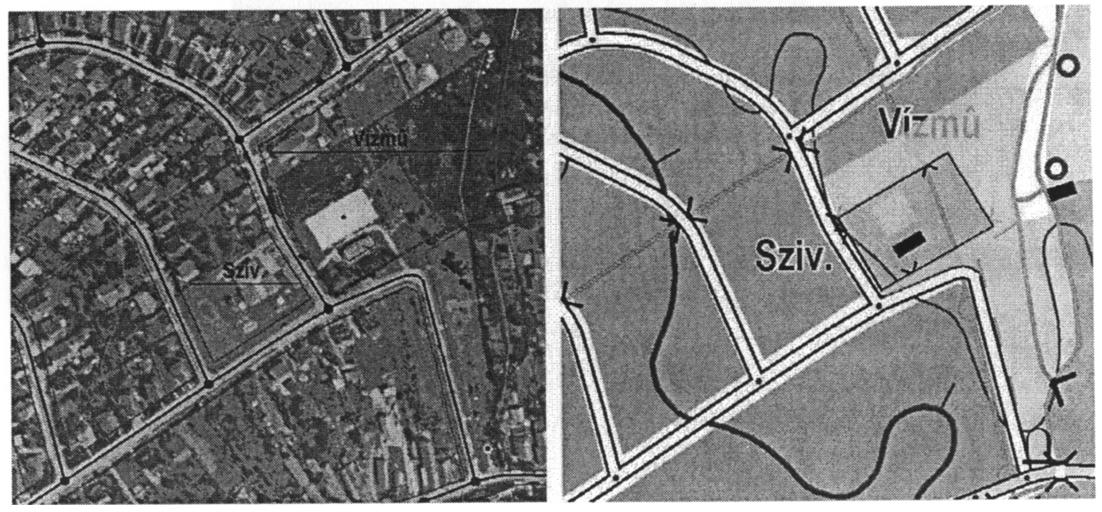 A LAKÓTÖMBÖK KÖZÖTTI TERÜLETEKEN, AZ ÚT ALATT „NÖVÉNYZET – 
EGYÉB FÖLDHASZNÁLAT” (MEZŐGAZD _F) FELÜLET VAN
A DIGITÁLIS TÉRKÉP FOGALMA

A Vtopo-25 szabályzat
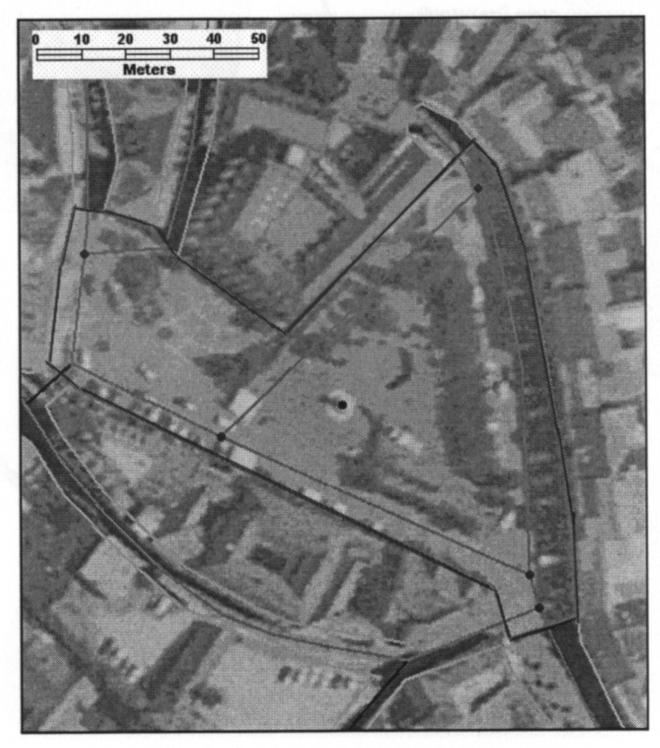 A „TÉR” OBJEKTUMOT „LAKÓTÖMB” ÉS AZ UTAK TERÜLETÉT KITÖLTÖ „MEZÖGAZD_F” OBJEKTUMOK
HATÁROLJÁK. AZ ÚTHÁLÓZAT A TÉREN BELÜL SEM SZAKAD MEG!
A DIGITÁLIS TÉRKÉP FOGALMA

A Vtopo-25 szabályzat
VÍZRAJZI OBJEKTUMOK TOPOLÓGIÁJA
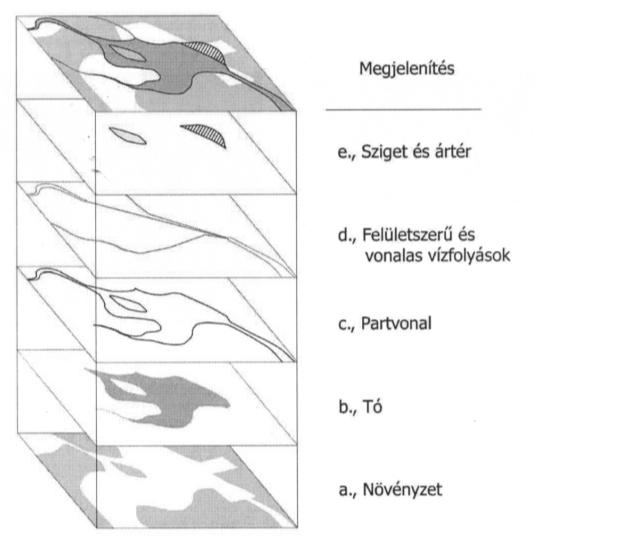 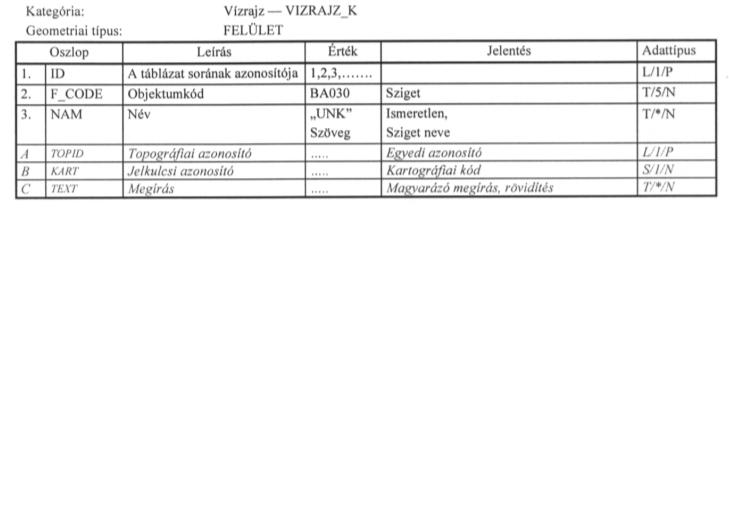 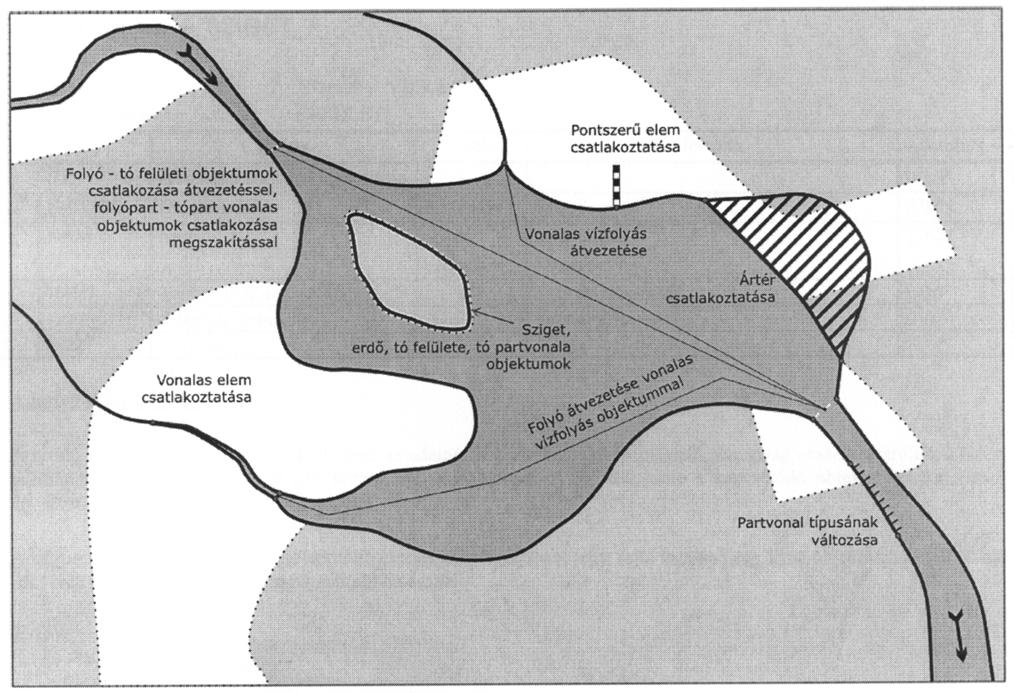 A DIGITÁLIS TÉRKÉP FOGALMA

A Vtopo-25 szabályzat
NÖVÉNYZET OBJEKTUMOK TOPOLÓGIÁJA
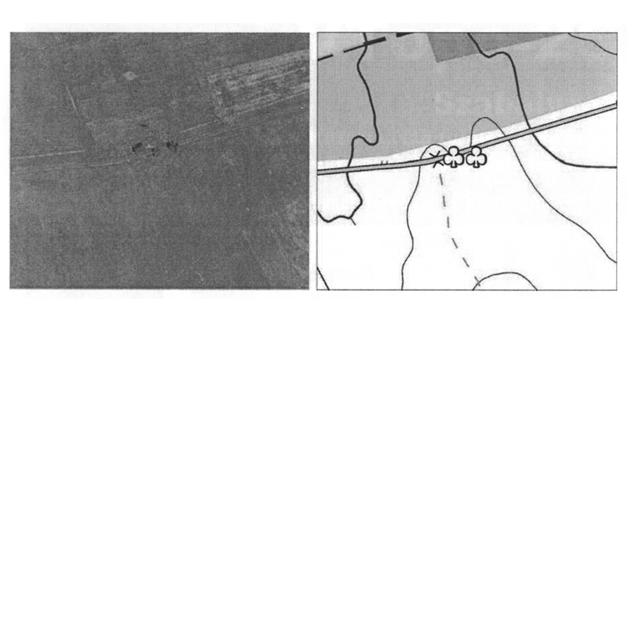 KIZÁRÓLAG A TÁJÉKOZÓDÁSI JELETŐSÉGGEL BÍRÓ FÁKAT, ILLETVE BOKROKAT
KELL AZ ADATBÁZISBA MEGJELENÍTENI
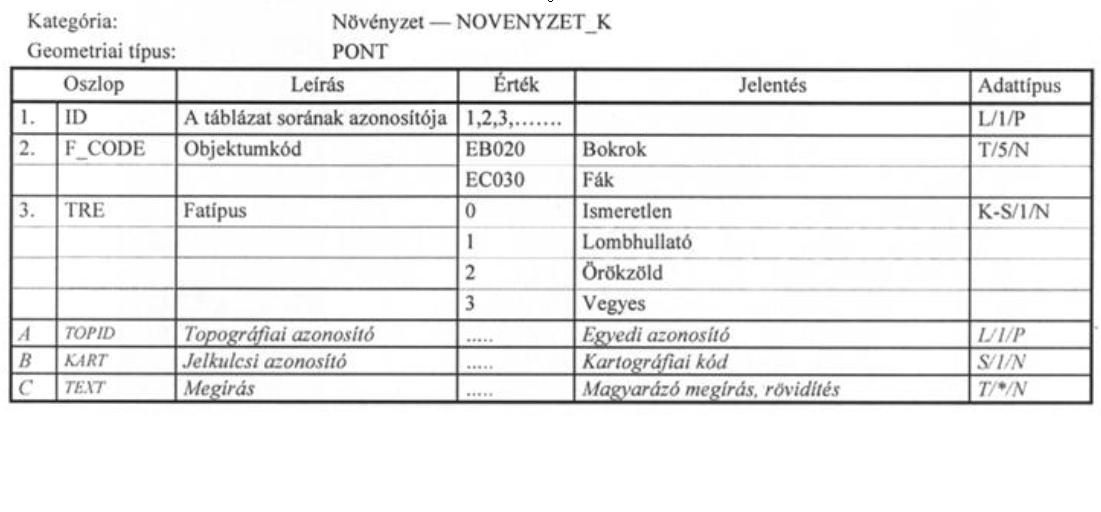 A DIGITÁLIS TÉRKÉP FOGALMA

A TEMATIKUS ADATMODELLEK
OSZTÁLYHIERARHIA:		1 – N

		egy kiemelt tulajdonság alapján történő csoportosítás


AGGREGÁCIÓ:			M – 1 

		azonos vagy különböző objektumok alkotnak egy új egyedi
		tulajdonsággal rendelkező komplex objektumot 
		(település, iparterület)


ASSZOCIÁCIÓ:			N – M

		legalább egy közös tulajdonsággal rendelkező objektumok
		csoportosítása, kapcsolata
		(egyetemi-, vásárváros)
A DIGITÁLIS TÉRKÉP FOGALMA

AZ OBJEKTUM ORIENTÁLT ADATBÁZIS RENDSZEREK
VÁLTOZÁSOK, IGÉNYEK:
Komplex objektum-struktúrák megjelenése, hosszabb futamidejű tranzakciók, új adattípusok (képek, filmek, nagy szöveges állományok)
Igény arra, hogy kezelni tudjunk tetszőleges adattípust a hagyományos lekérdező nyelvek megtartásával
OO programozási nyelvek elterjedése, a hagyományos adatbázis rendszerek nehézkesen működnek együtt OO nyelvekkel (C++, Java, Smalltalk)

Fő jellemző: a tervező specifikálni tudja mind a sokszorosan összetett objektumok szerkezetét, mind az ezeken az objektumokon alkalmazható műveleteket
JELLEMZŐK:
Absztrakt adattípus fogalmának bevezetése: a belső adatstruktúra elrejtése, az alkalmazható külső műveletek meghatározása (encapsulation – egységbezárás, tokosodás)
Két komponense van: állapot (érték) és tulajdonság (művelet) (korai definíció)
Tetszőlegesen összetett szerkezetű objektum megengedett (minden az objektummal kapcsolatos információ tárolható, míg a relációs adatbázisokban az információ sok relációban szóródik szét)
Típusok és osztályok hierarchiája és öröklődése
Művelet túlterhelés (operator overloading): ugyanaz a művelet többféle típusú objektumon is végrehajtható, a művelet nevéhez több különböző implementáció tartozik attól függően, hogy milyen objektumra kívánjuk alkalmazni. (operátor polimorfizmus -- polymorphism)
Késői kötés: a futás során kapcsolódik össze a művelet neve és a megfelelő implementáció.
A DIGITÁLIS TÉRKÉP FOGALMA

AZ OBJEKTUM ORIENTÁLT ADATBÁZIS RENDSZEREK
MŰVELETEK EGYSÉGBE ZÁRÁSA:
Cél: absztrakt adattípusok kezelése, információ-elrejtés (szemben a tradicionális relációs modellel, ahol minden reláció összes attribútumával együtt látható a felhasználók és külső programok számára)
Egy objektumtípust viselkedésének leírásával definiálunk, melyet az objektumtípushoz külső hozzáférést biztosító műveleteken alapulnak.
Műveletek: objektumok létrehozása, törlése, állapotának módosítása, egyes részeihez való hozzáférés biztosítása ill. ezek kombináció
Műveletek felépítése: interfész (szignatúra) mely a műveletek nevét és paramétereit definiálja (látható), implementáció (metódus) az objektum belső adatszerkezetét és az eléréséhez szükséges műveletek leírását tartalmazza (rejtett)
Egy metódus hívása egy üzenetküldéssel történik az objektum felé, hogy hajtsa végre azt.
új típusú objektum: adatok, módszerek        (szabályrendszer)
üzenet (hír) → osztály → művelet               (dinamikus kapcsolat)
   absztrakt hierarhia		            (osztályok csoportok)
   öröklődés                                                      (elemi objektumok magasabb szint
			              tulajdonságokkal is rendelkeznek)
A DIGITÁLIS TÉRKÉP FOGALMA

ADATTÁROLÁS ÉS MEGJELENÍTÉS
Analóg térkép :

- adattárolás
- adatmegjelenítés
	-geometria
	- kapcsolat 	
	-tematika
- adott méretarány 
- változásvezetés?!
Digitális térkép :

- adattárolás:
	-geometria
	-topológia
	-tematika
		digitális formában
-adatmegjelenítés
	-grafikus adatok
	-milyen tematika
	-milyen eszköz
-zoom lehetőség, pontosság, méretarány?
-változásvezetés
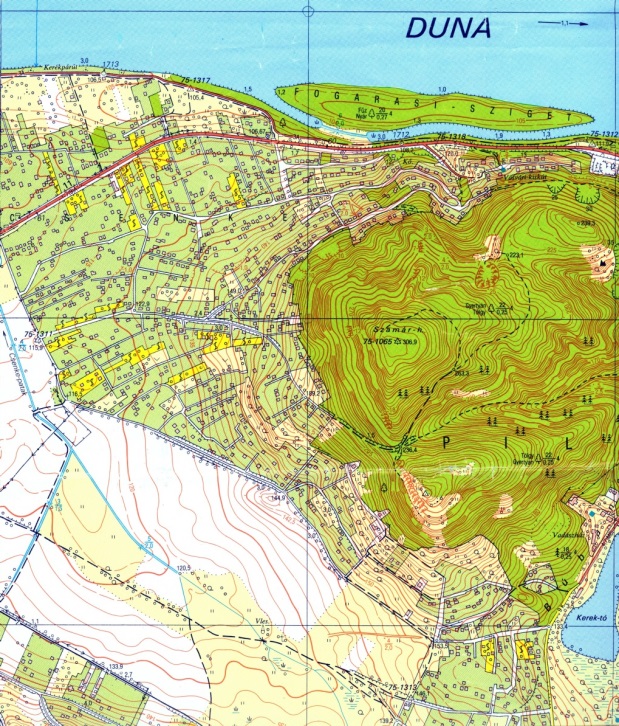 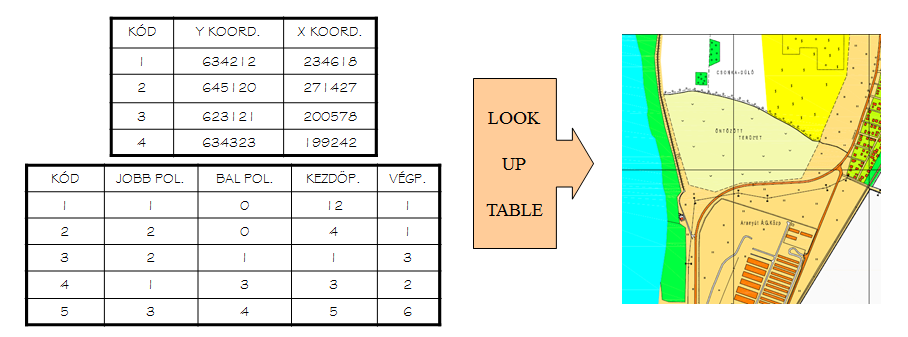 A DIGITÁLIS TÉRKÉP FOGALMA

GEOMETRIA ÉS GRAFIKA
GRAFIKUS ADATOK
GEOMETRIA
GRAFIKUS LEÍRÓ  ADATOK
TOPOLÓGIA
GRAFIKUS LEÍRÓ ADATOK:

VONALTÍPUS, VASTAGSÁG, SZÍN

SZIMBÓLUM, MÉRET, SZÍN

FELÜLETKITÖLTÉSI MINTA

BETŰTÍPUS, MÉRET

SZÖVEGELHELYEZÉS PARAMÉTEREI
A DIGITÁLIS TÉRKÉP FOGALMA

A  DIGITÁLIS  MÉRETARÁNY  FOGALMA
UNIVERZÁLIS
FELBONTÁS
PONTOSSÁG
DINAMIKUS
MEGJELENÍTÉS
(ZOOM + / - )
DIGITÁLIS
TÉRKÉP
(KÓD, KOORD.)
ADATPONTOSSÁG


GEOMETRIAI ADATOK
FELMÉRÉSI PONTOSSÁGA
ADATSŰRŰSÉG
(AGGREGÁCIÓS SZINT)

ADOTT TERÜLETEGYSÉG 
LEÍRÁSÁHOZ SZÜKSÉGES
ADATMENNYISÉG (MINTAVÉTEL)
A DIGITÁLIS TÉRKÉP FOGALMA

A  DIGITÁLIS  MÉRETARÁNY  FOGALMA
PONTOSSÁG ÉS AGGREGÁCIÓS SZINT
KORSZERŰ ESZKÖZÖKKEL: „HATÁRTALAN” PONTOSSÁG ÉS FELBONTÁS
NAGY ADATSŰRŰSÉG = NAGY PONTOSSÁG = NAGY ADATMENNYISÉG
KEZELHETETLENSÉG!
CÉLSZERŰEN MEGVÁLASZTOTT PONTOSSÁG ÉS SŰRŰSÉG,
MELY KEZELHETŐ ÉS JÓL ÍRJA LE A VALÓSÁGOT
ANALÓG TÉRKÉPI MÉRETARÁNY SZEMLÉLET
A DIGITÁLIS TÉRKÉP FOGALMA

A  DIGITÁLIS  MÉRETARÁNY  FOGALMA
NAGYMÉRETARÁNYÚ TÉRKÉPNEK MEGFELELŐ DIGITÁLIS TÉRKÉP
A DIGITÁLIS TÉRKÉP FOGALMA

A  DIGITÁLIS  MÉRETARÁNY  FOGALMA
KÖZEPES MÉRETARÁNYÚ TÉRKÉPNEK MEGFELELŐ DIGITÁLIS TÉRKÉP
A DIGITÁLIS TÉRKÉP FOGALMA

A  DIGITÁLIS  MÉRETARÁNY  FOGALMA
KIS MÉRETARÁNYÚ TÉRKÉPNEK MEGFELELŐ DIGITÁLIS TÉRKÉP
A KÉTSZINTŰ ADATMODELL

FOGALMA
DIGITÁLIS TÉRKÉP TERVEZÉS, SZERKESZTÉS
Az objektumok helyzeti és tematikus adatainak minden tekintetben megfelelő szintű biztosítása:

helyzeti adatok:
		- a szükséges pontosság
		- a szükséges adatsűrűség
		- a megfelelő adatszerkezet
		- redundanciamentesség

tematikus adatok:
		- a későbbi szerkesztéshez elengedhetetlen
		  egyszerűsített jelkulcsot tartalmazó
		  menűtábla rögzítése
OBJEKTUM KÓD
MÉRETARÁNY FÜGGETLEN !
EREDETI
TOPOGRÁFIAI   ADATMODELL
MÉRETARÁNY FÜGGŐ !
LEVEZETETT
KARTOGRÁFIAI   ADATMODELL
A KÉTSZINTŰ ADATMODELL

FOGALMA
SZERKESZTÉS,
TOVÁBBI 
MÉRÉS
NÉLKÜL
VÉGLEGES
TÉRKÉPI
ADATÁLLOMÁNY

ESZTÉTIKUS
JÓL OLVASHATÓ
VIZUALIZÁCIÓ
ADATNYERÉS:

-EGYÉRTELMŰ
GEOMETRIA
-EGYSZERŰSÍTETT
TOPOLÓGIAI VÁZ
ADATÁLLOMÁNY

A VALÓSÁGNAK
MEGFELELŐ, MÉRT
HELYZETI INF.
A KÉTSZINTŰ ADATMODELL

FOGALMA
JELKULCSOLÁS A DIGITÁLIS TÉRKÉPEKEN
JELKULCSOS ÁBRÁZOLÁS TULAJDONSÁGAI:

 az objektumokat sok esetben csak méreten felül tudjuk ábrázolni
- emiatt egyes objektum el kell mozdítani
- egyes objektumokat össze kell vonni vagy egyszerűsíteni  kell, mert túl részletesek a méretarányhoz képest
JELKULCSOS ÁBRÁZOLÁS KÖVETKEZMÉNYEI:

az objektum ábrázolása nem a mért koordinátákkal: helyettesítés szimbólum koordinátákkal

az objektum elmozdítása a méreten felüli ábrázolás miatt: a mért koordináták megváltoztatása

-    az objektum túl részletes a méretarányhoz képest:  a mért koordináták elhagyása, módosítása
TOPOGRÁFIAI ADATMODELL (ADATBÁZIS)

AZ EREDETI MÉRT KOORDINÁTÁKAT TARTALMAZÓ ADATRENDSZER
KARTOGRÁFIAI ADATMODELL (ADATBÁZIS)

ADOTT MÉRETARÁNYÚ MEGJELENÍTÉS TARTOZÓ MEGVÁLTOZTATOTT
KOORDINÁTÁKAT ÉS SZIMBÓLUMOKAT  TARTALMAZÓ ADATRENDSZER
A KÉTSZINTŰ ADATMODELL

FOGALMA
SOK KOORD.
VÁLTOZTATÁS
ÚJ GEOMETRIAI
ADATRENDSZER
(AZ EREDETI ?!)
ÚJ ADATÁLLOMÁNY
LÉTREHOZÁSA A
MEGJELNÍTÉSHEZ
A KÉTSZINTŰ ADATMODELL

AZ ATKIS RENDSZER
Hivatalos topográfiai – kartográfiai információs rendszer (NSZK)
Az „EDBS” adatcsere és „ALK” kataszteri szabványokra épül 
1985-89 koncepció (földmérési terepi- és geoadatok)
Egységes adattárolás digitális formában:
	- aktualizálás → topográfia elemzés, számítás, megjelenítés
	- kapcsolat szakadatbázisokkal
DIGITÁLIS TOPOGRÁFIAI MODELL
(DTM)
DIGITÁLIS KARTOGRÁFIAI MODELL
(DKM)
A KÉTSZINTŰ ADATMODELL

AZ ATKIS RENDSZER
Kétszintű adatmodell

kiindulás: a terep (original) 

		-topográfiai objektumok, tematikus adatok

első szint: az elsődleges modell (primär)

		-topográfiai terepfelmérés eredménye

második szint: a másodlagos modell (sekundär)

		-az elsődleges modell kartográfiai átalakításának
		 eredménye
SZIMBÓLUM
	KATALÓGUS
A RENDSZER „FINOMSÁGA” FÜGG:
     - A FELMÉRÉSI 
     - A KARTOGRÁFIAI GENERALIZÁLASTÓL

TARTALMI GENERALIZÁLÁS NINCS!!!
DKM ÉS KÜLSŐ ADATBÁZIS ÖSSZEKAPCSOLHATÓ!
OBJEKTUM 
	KATALÓGUS
A KÉTSZINTŰ ADATMODELL

AZ ATKIS RENDSZER
DIGITÁLIS TOPOGRÁFIAI MODELL
(DTM)
DIGITÁLIS KARTOGRÁFIAI MODELL
(DKM)
1:n
-TÉRBELI OBJEKTUMOK MÉRET-
 ARÁNYHOZ KÖTÖTT MODELLJE
-DIGITÁLIS ÉS ANALÓG TÉRKÉPEK
 ALAPADATBÁZISA
A TEREP ABSZTRAKT LEKÉPEZÉSE
2 DIMENZIÓS GEOMETRIA
PONTOK
VONALAK
FELÜLETEK
TOPOLÓGIA
CSOMÓPONTOK
ÉLEK
ZÁRT FELÜLETEK 
 (POLIGONOK)
ATTRIBÚTUMOK
LEÍRÓ (SZAK)ADATOK
1:n
1:n
A KÉTSZINTŰ ADATMODELL

AZ ATKIS RENDSZER
AZ OBJEKTUM KATALÓGUS
FELADATA:

- a terep topográfiai célú felosztása

- a terep topográfiai formáinak és tartalmának (terepi objektum) osztályozása

- a DTM meghatározása, a modellezési eljárások definiálása
Leírja a valós világ topográfiai objektumainak az ATKIS adatbázisba történő leképezésének szabályait, entitásait (geometria, attribútum), az objektumok osztályozását.
A KÉTSZINTŰ ADATMODELL

AZ ATKIS RENDSZER
GEOMETRIAI ÉS TOPOLÓGIAI MODELL
SZEMANTIKAI MODELL
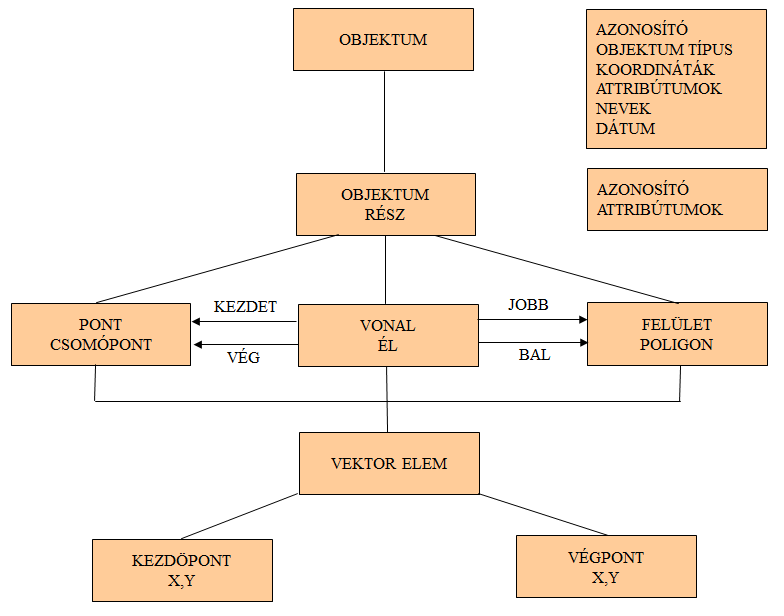 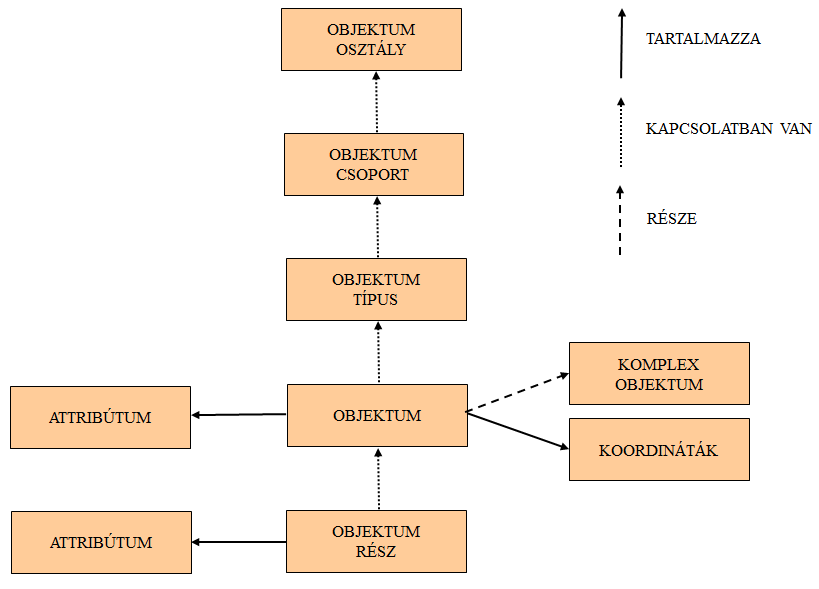 A KÉTSZINTŰ ADATMODELL

AZ ATKIS RENDSZER
HIERARCHIKUS ADATSZERKEZET
Objektum osztályok (7db)
Objektum csoportok (21db)
Objektumok (durva klasszifikálás)
Objektumok attribútumai (finom klasszifikálás)
Objektumok attribútumainak értékei
A KÉTSZINTŰ ADATMODELL

AZ ATKIS RENDSZER
A  RENDSZER ADATFELTÖLTÉSE
Cél: az m=1:25.000 méretaránynak megfelelő adatrendszer kialakítása (adattartalom, adatsűrűség)
GEOMETRIAI FORRÁS: 1: 5 000 méretarányú ortofotó   vagy felújított topográfiai térképek
HELYZETI ADATOK VEKTOROS DIGITALIZÁLÁSA
AZ OBJEKTUM KATALÓGUS DEFINÍCIÓJA ALAPJÁN (+/- 3M)
ATTRIBÚTUM FORRÁS: 1: 5 000 méretarányú ortofotóra  illesztett információs fólia
ALAPOS ELŐZETES ADATGYŰJTÉS UTÁN ADATFELTÖLTÉS
AZ OBJEKTUM KATALÓGUS DEFINÍCIÓJA ALAPJÁN
A KÉTSZINTŰ ADATMODELL

AZ ATKIS RENDSZER
A KÉTSZINTŰ ADATMODELL

AZ ATKIS RENDSZER
A  RENDSZER TERMÉKEI (RÉGEN)
ALK – FÖLDHASZNÁLAT
ALK – INGATLANKATASZTER (1:500-1:2 000)
ATKIS – ADATINTEGRÁCIÓ
ALK – INGATLANKATASZTER (1:500-1:2 000)
A KÉTSZINTŰ ADATMODELL

AZ ATKIS RENDSZER
A  RENDSZER TERMÉKEI
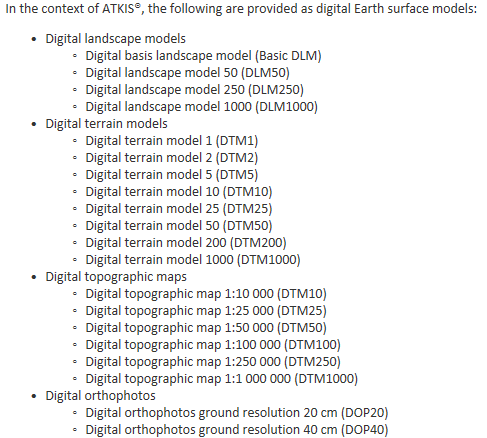 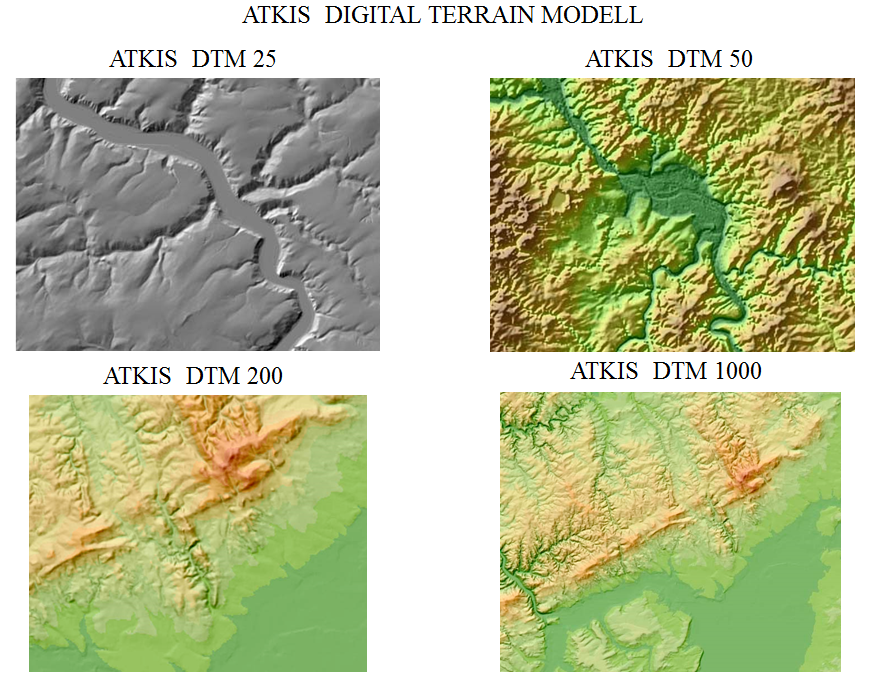 A KÉTSZINTŰ ADATMODELL

AZ ATKIS RENDSZER
A  RENDSZER TERMÉKEI
ATKIS  DIGITAL TOPOGRAPHIC MAP
DTM – 1:50.000
DTM – 1:25.000
DTM – 1:10.000
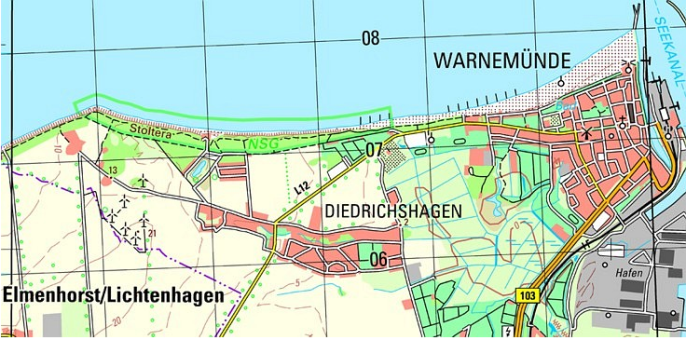 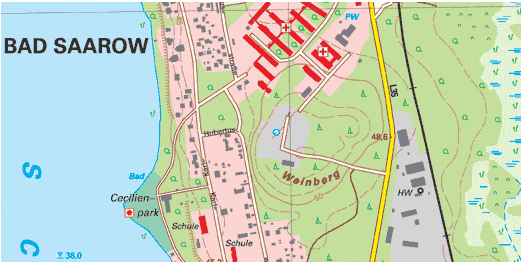 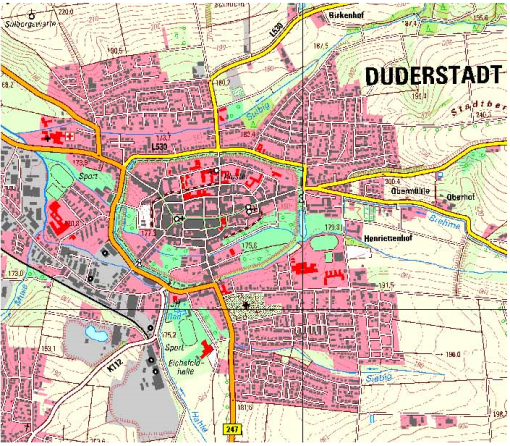 DTM – 1:100.000
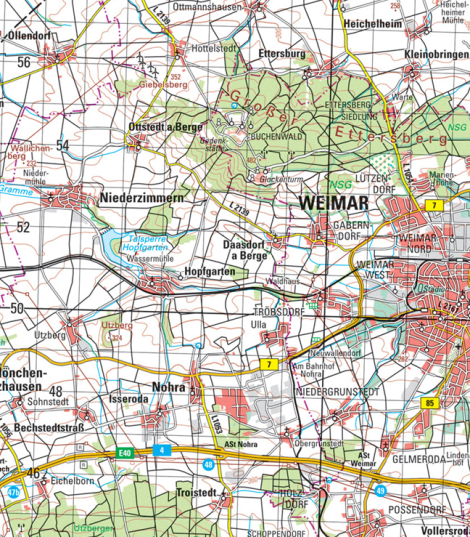 DTM – 1:250.000
DTM – 1:1.000.000
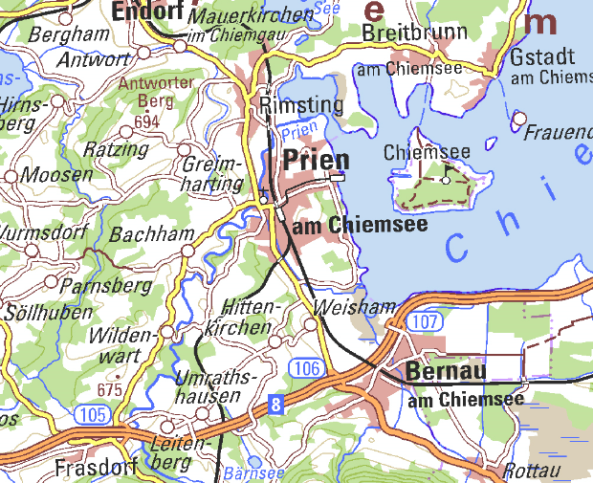 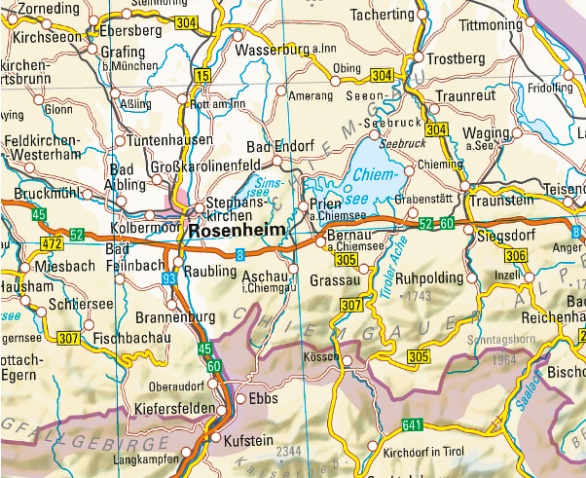 A KÉTSZINTŰ ADATMODELL

AZ ATKIS RENDSZER
A  RENDSZER TERMÉKEI
ATKIS DLM 50
ATKIS DLM 250
ATKIS  DIGITAL LANDSCAPE MODEL
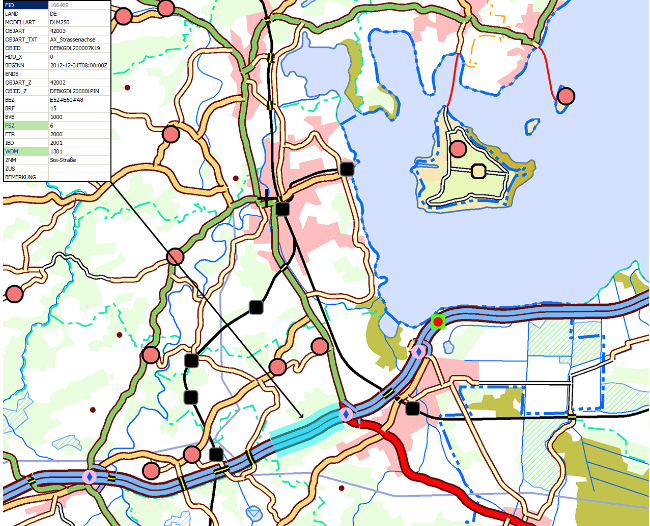 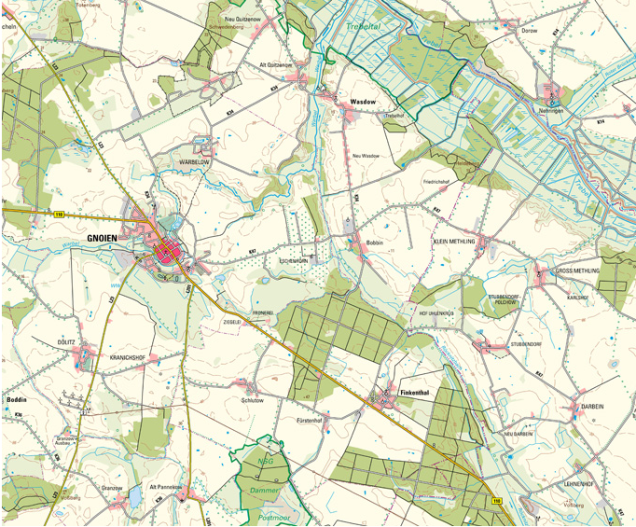 ATKIS DLM 1000
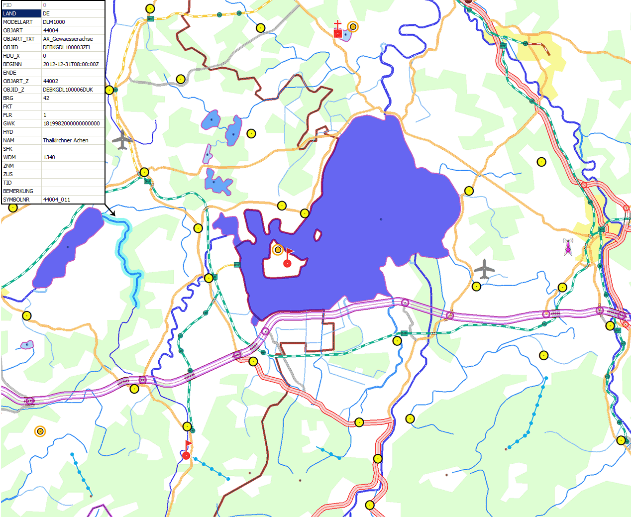